Δραστηριότητες λεπτής κινητικότητας με υλικά που έχουμε στο σπίτι
Πρώτη δραστηριότητα
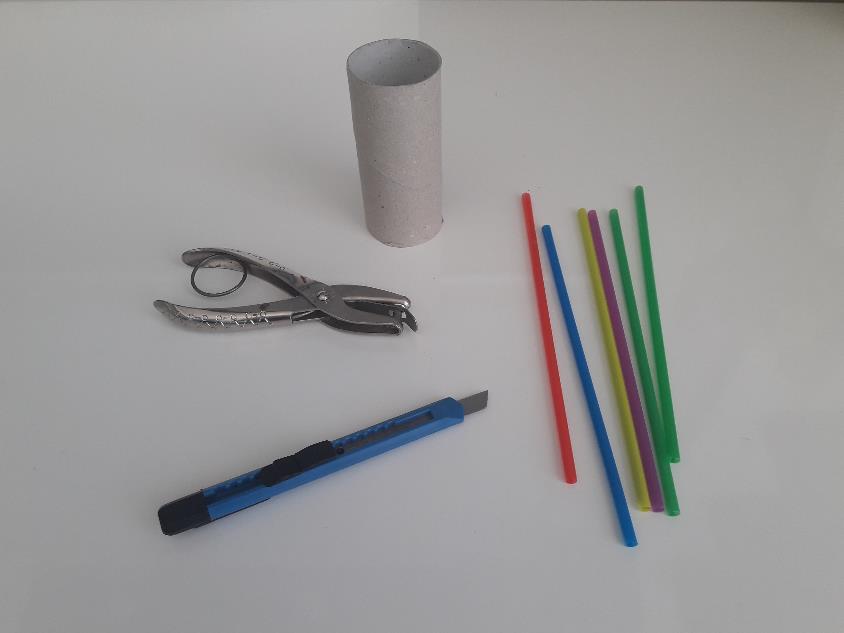 Υλικά που θα χρειαστούμε:
Ρολό τουαλέτας
Καλαμάκια 
Εργαλείο τρυπήματος
Κοπίδι
Εκτέλεση :
 Παίρνω ένα ρολό τουαλέτας και το μοιράζω στη μέση



Βγάζω τρύπες με το ειδικό εργαλείο





Τοποθετώ καλαμάκια περνώντας τα μέσα από τις τρύπες
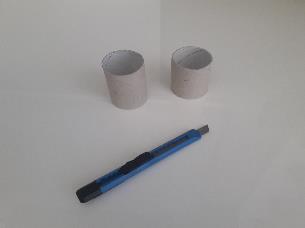 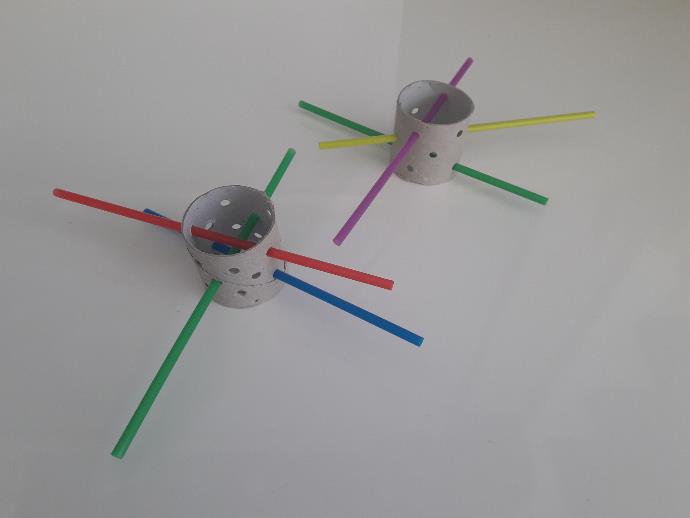 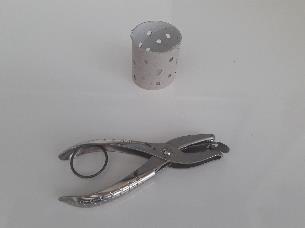 Δεύτερη δραστηριότητα
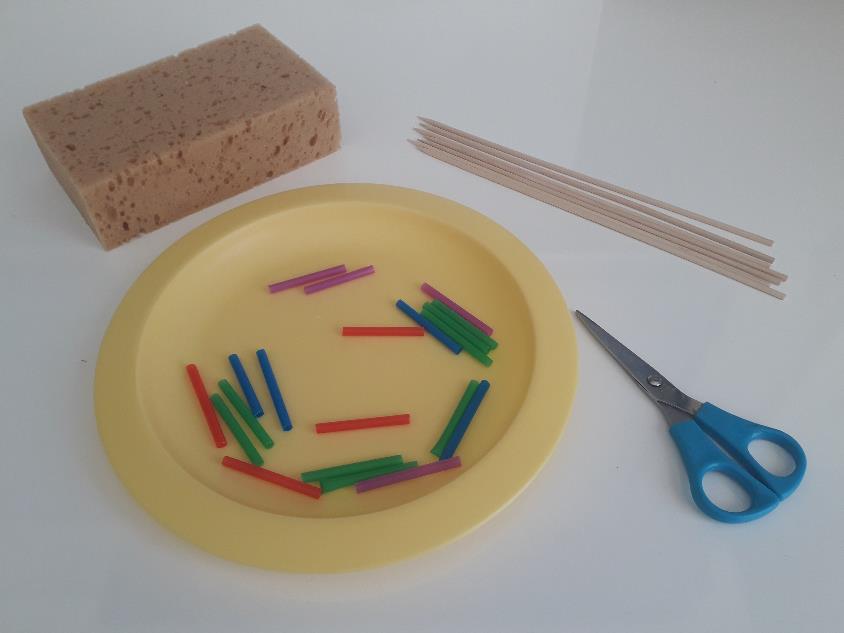 Υλικά που θα χρειαστούμε:
Σφουγγάρι 
Ξυλάκια για σουβλάκια
Καλαμάκια 
Ψαλίδι
Εκτέλεση:
Τοποθετώ στο σφουγγάρι τα ξυλάκια 




Κόβω τα καλαμάκια σε μικρά κομμάτια και τα τοποθετώ σε ένα δοχείο





Τοποθετώ τα καλαμάκια ένα ένα στα ξυλάκια
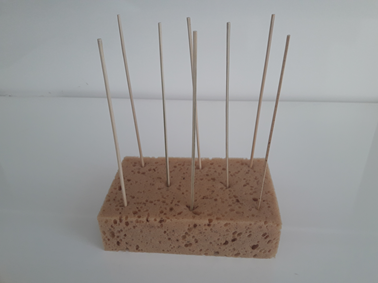 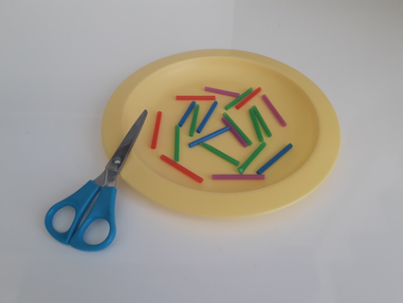 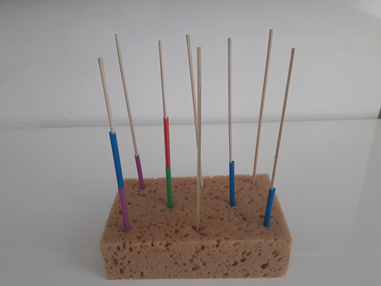 Τρίτη δραστηριότητα
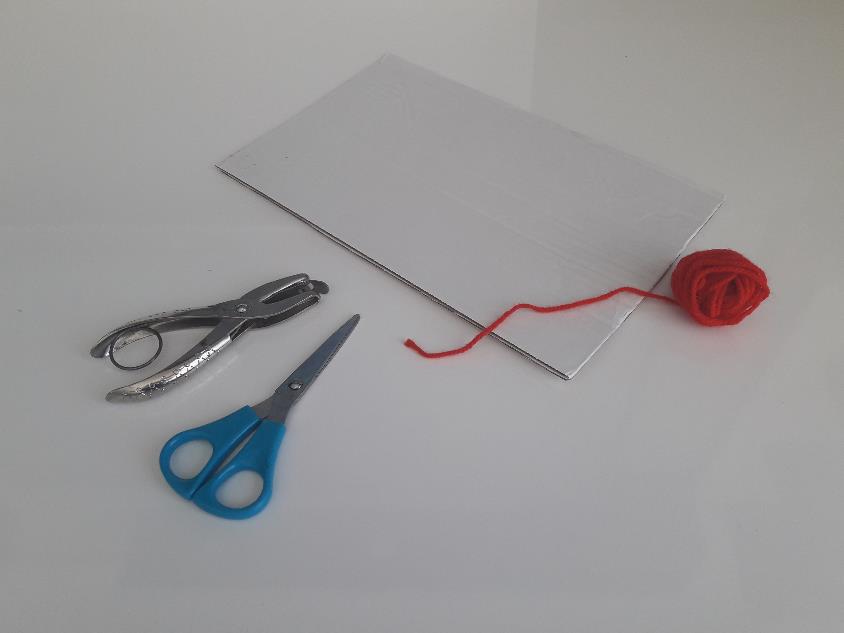 Υλικά που θα χρειαστούμε:
Χαρτόνι 
Εργαλείο τρυπήματος
Μαλλί πλεξίματος
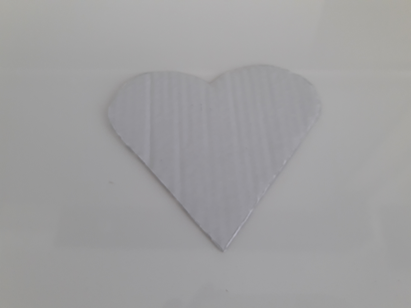 Εκτέλεση:

Στο ένα χαρτόνι ζωγραφίζω ότι σχήμα θέλω και το κόβω γύρω – γύρω


Βγάζω τρύπες με το ειδικό εργαλείο παράλληλα με την άκρη του σχήματος





Περνώ το μαλλί ενδιάμεσα από τις τρύπες όπως επιθυμώ
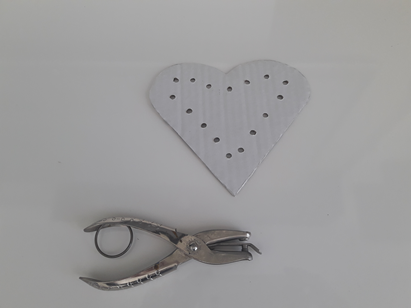 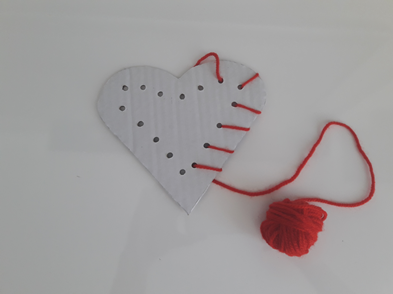 Τέταρτη δραστηριότητα
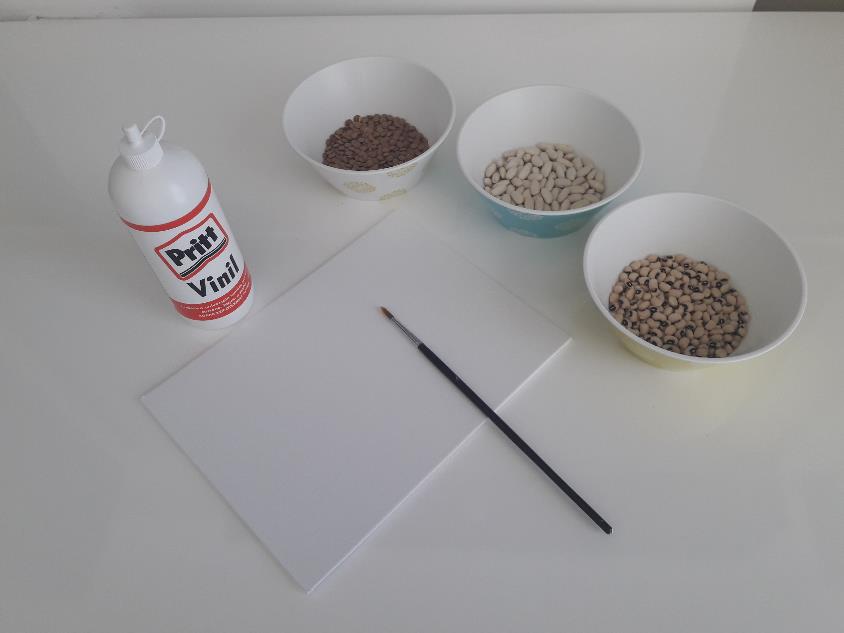 Υλικά που θα χρειαστούμε:
Διάφορα όσπρια
Χαρτόνι ή καμβά
Γόμα 
Πινέλο
Εκτέλεση :
 Σχηματίζω σε καμβά ή χαρτόνι το σχήμα που θέλω



Βάζω λίγη γόμα και σταδιακά τοποθετώ τα όσπρια μέχρι να γεμίσει όλη η επιφάνεια




Αυτή η δραστηριότητα μπορεί να ολοκληρωθεί σταδιακά
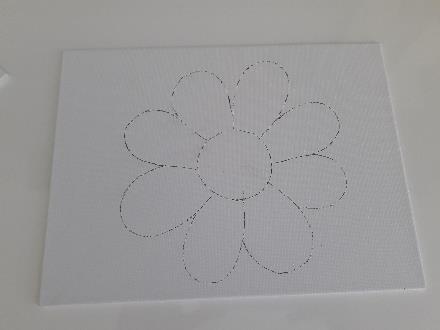 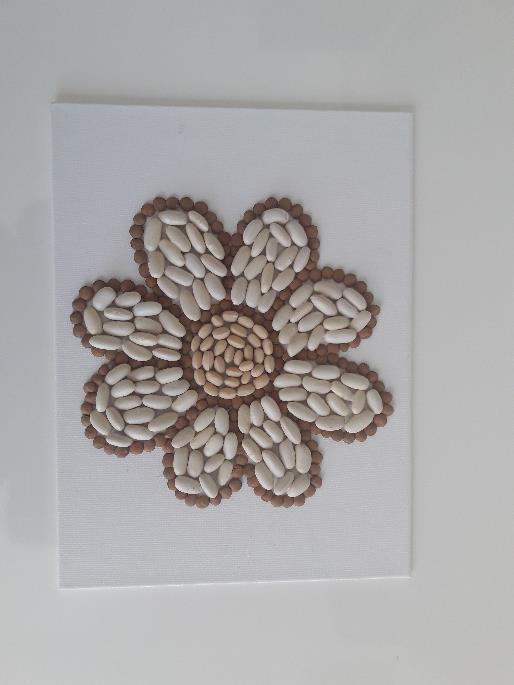 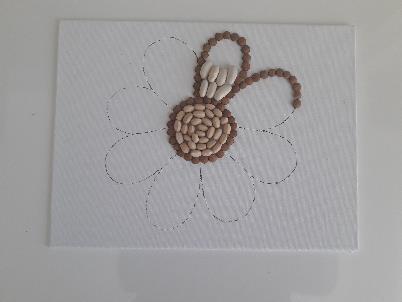 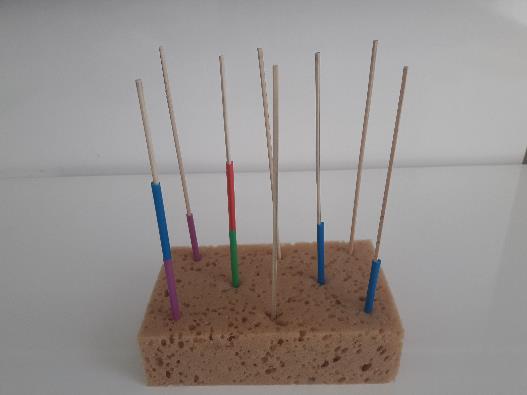 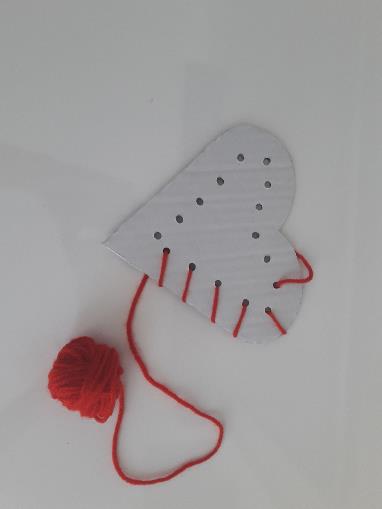 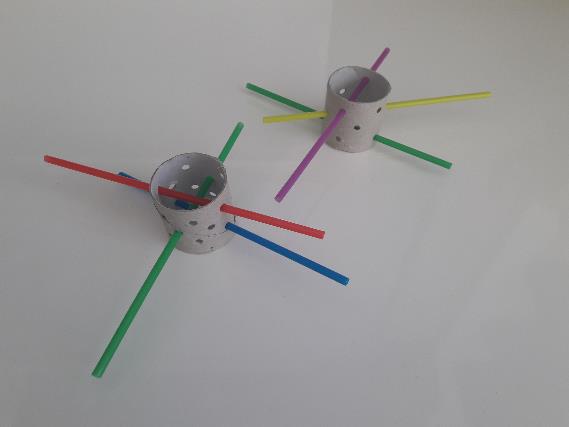